1st Month
[Speaker Notes: ONE MONTH 

Fertilization
-23 Chromosomes from each parent.

Implants in the Uterus
	-1/6th of an inch long 

Heart
	-Same as a poppy seed
	-Started beating on day 18 and pumping on day 21
	-You are just 4 days late for your period

4 weeks
	-Eyes, Ears, and lungs begin to develop
	-Even thumsucking]
2nd Month
[Speaker Notes: TWO MONTHS

8 weeks
	-1/2 inch
	-muscle system develops
	-baby swims in uterus
	-fingers, feet, and toes developed
	-transparent skin

10 weeks
	-20 tiny baby teeth forming in gums
	- baby squints
	- swallows
-	moves tongue
brain waves can be measured]
3rd Month
[Speaker Notes: THREE MONTHS

Now in fetal stage
	-2.5 to 3 inches
	-Can hear heart rate with Doppler]
4th Month
[Speaker Notes: FOUR MONTHS

- Downy Hair called Lanugo
- 7 inches
- fine hair, eyelashes, and fingerprints]
5th Month
[Speaker Notes: FIVE MONTHS

-1 pound
-Can Recognize Mom’s voice 
- Can tell sex of baby
- Can feel baby]
6th Month
[Speaker Notes: SIX MONTHS

-Skin covered in Vernix
-  Continues to practice breathing by inhaling amniotic fluid
- eyes open for short periods of time
- Hiccups are not uncommon]
7th Month
[Speaker Notes: SEVEN MONTHS

- 14-16 inches
- organs maturing
- taste buds developed]
8th Month
[Speaker Notes: EIGHT MONTHS

-Fast growth
-Possible Half Pound a Week
- Can see movements on the outside
- Lungs last to develop]
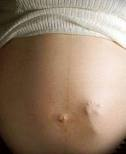 9th Month
[Speaker Notes: NINE MONTHS

-Baby lowers in abdomen
-6-9 lbs. And ready for birth]
Ectopic Pregnancy(Tubal Pregnancy)
A complication in pregnancy in which the fetus develops outside the uterus, typically in a Fallopian tube.
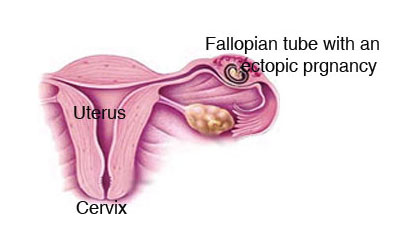 Breech Birth
Most babies are positioned head down in the womb. This is so they can come out of the birth canal (vagina) head first. Sometimes, the baby is positioned so the feet or buttocks will come out first during childbirth. This is called a breech presentation.  A doctor may recommend a C-section.
Caesarean Section (aka: C-Section)
A surgical procedure in which one or more incisions are made through a mother’s abdomen and uterus to deliver one or more babies. 
They are usually performed when a vaginal delivery would put the baby's or mother's life or health at risk